Ch.2 My travel experience
P.5
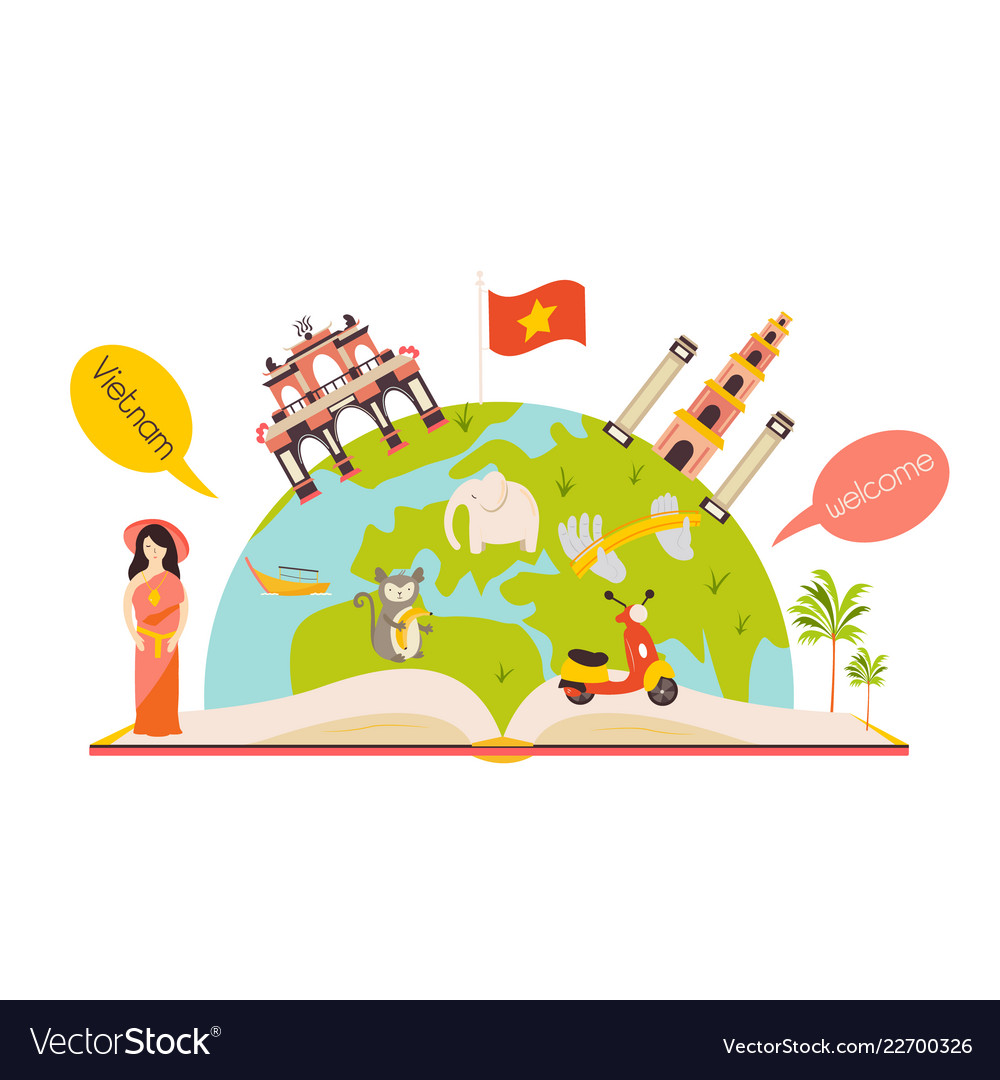 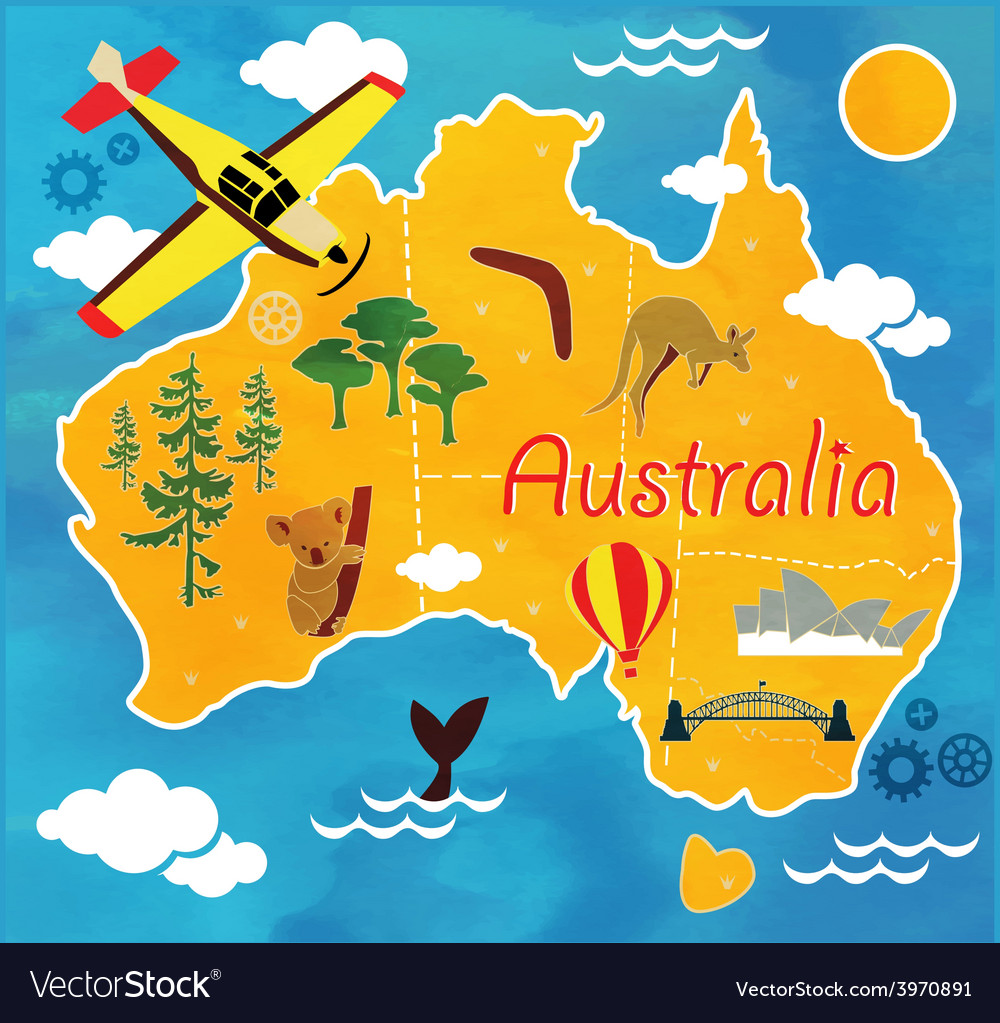 Ling says:
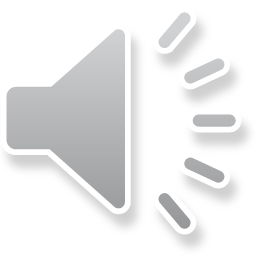 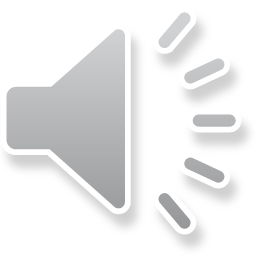 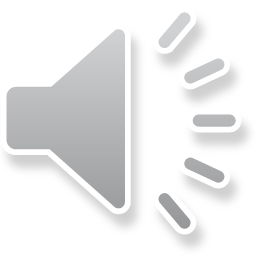 Hi everybody! Sorry I haven’t chatted for ages. I’ve been on holiday.
 
I went to Australia with my parents last week. It was brilliant! 

We saw kangaroos and koalas.
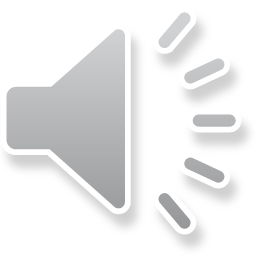 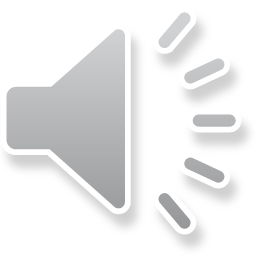 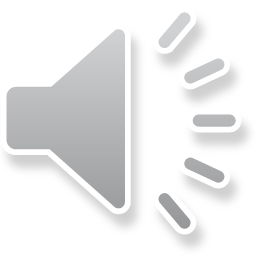 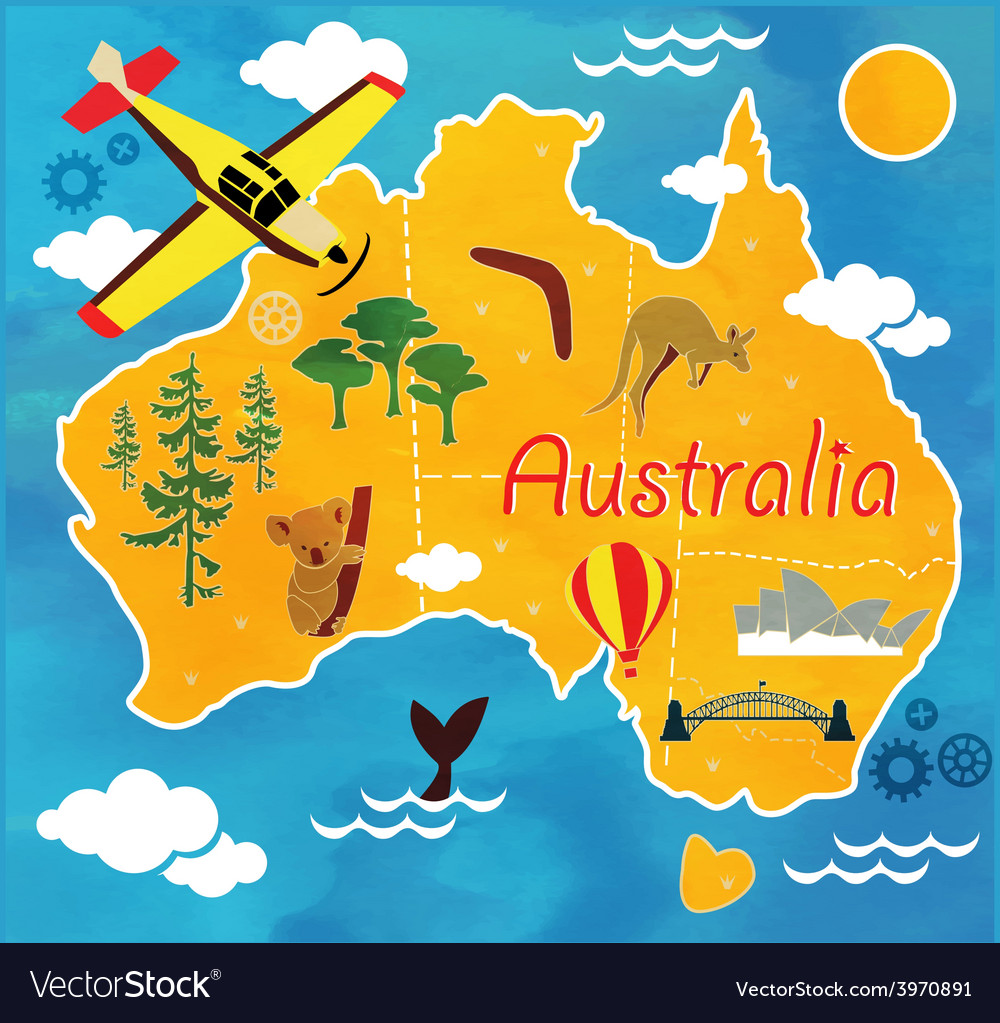 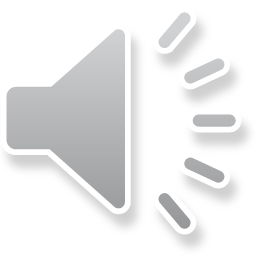 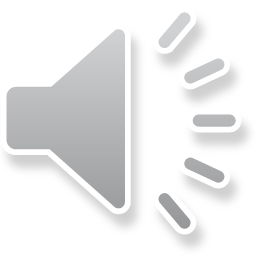 Kangaroo mothers keep their babies in a pouch (a pouch is like a pocket) on the front of their bodies. The babies are tiny and cute!
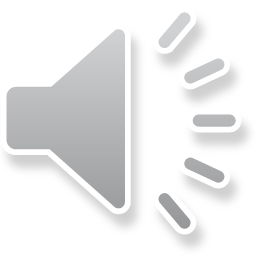 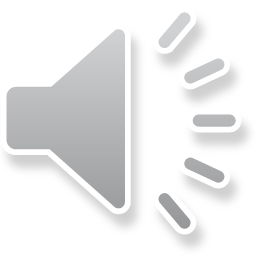 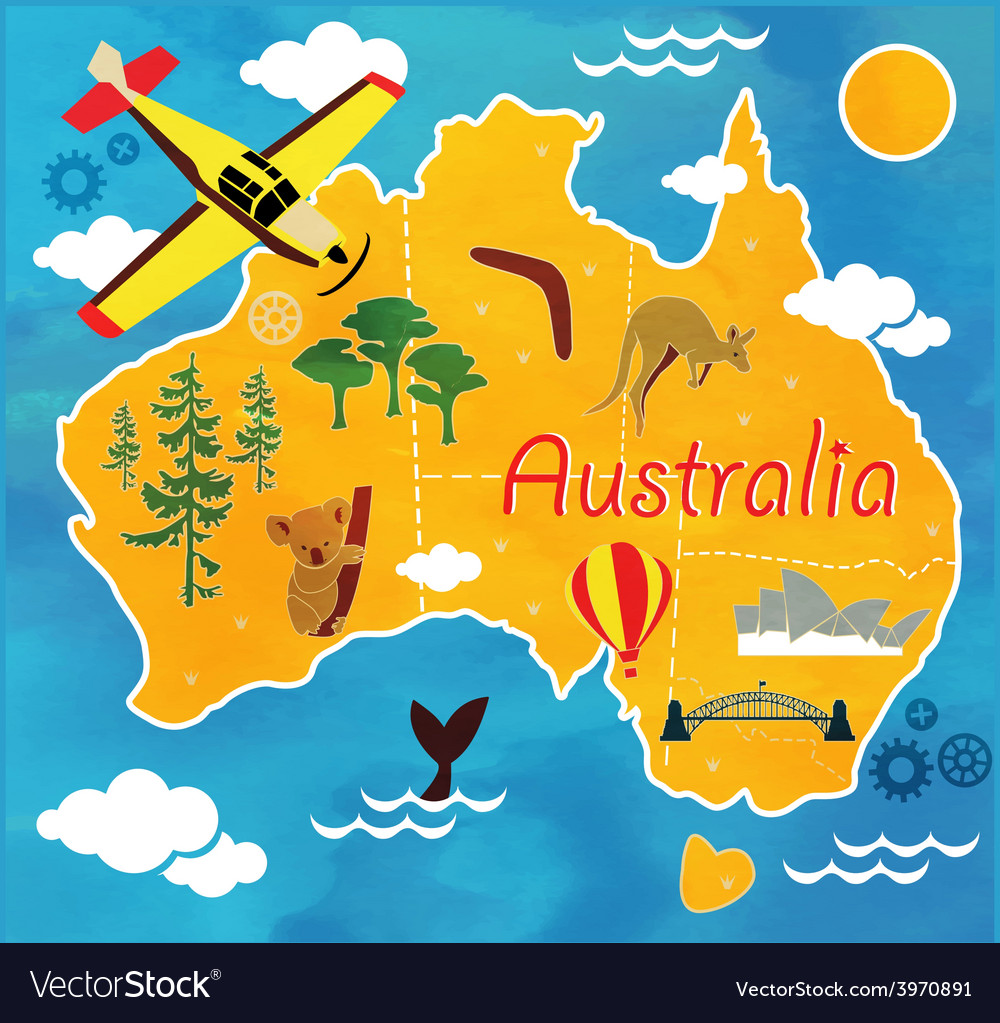 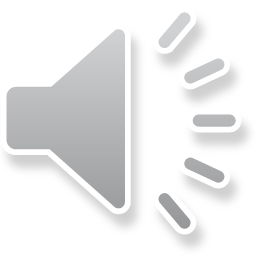 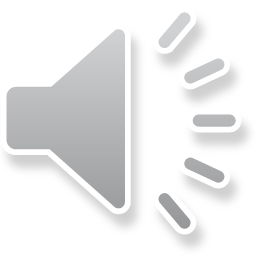 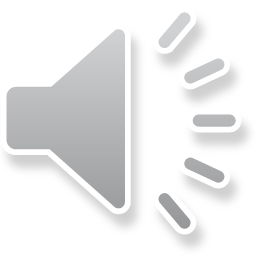 Koalas are very lazy---they sleep for 19 hours a day! Have you ever seen a koala or a kangaroo?
Name:________________
Yes, I have.
flown
Miss Lo的感想:
經過上次英文的句子讀音，老師要稱讚以下的同學，他們擁有勇氣地去朗讀，雖然發音仍需加強但非常認真:獲稱讚的同學為:
Cyrus、Johnny、Ben、Venus希望其他同學再繼續努力!!!
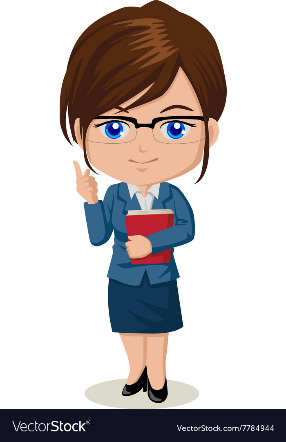 Miss Lo
今個星期的功課:
1. 需要熟讀及翻譯以上的句子，并圈出句子中難以朗讀的單詞2. 然後試讀後錄音交回給老師3. 請完成上面的工作紙，你可找英文書Ch.2 P.7句子為例句，
    同學明白後，需回答工作紙上的答案
   EX: Have you ever visited a cave?
         Yes, I have. 
         No, I haven’t
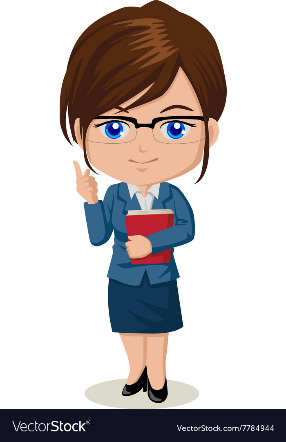 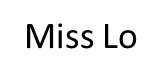